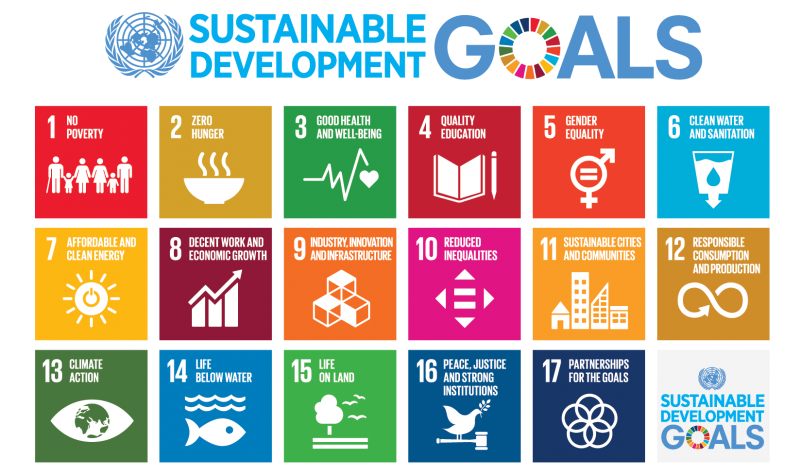 Be a living wage employer and ensure all suppliers do the same
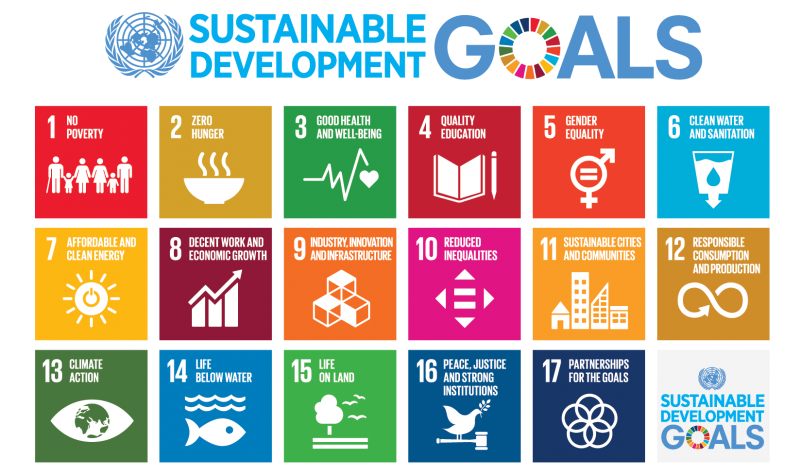 Set up opportunities and training for staff to mentor school children or university students
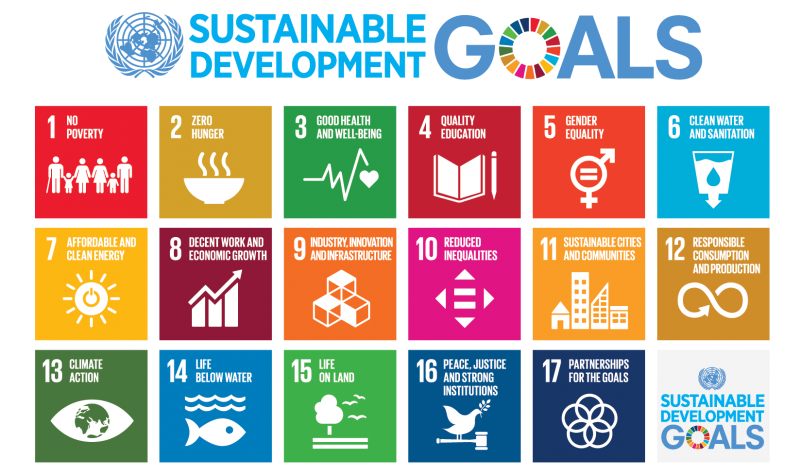 Work with local school to support school breakfast clubs
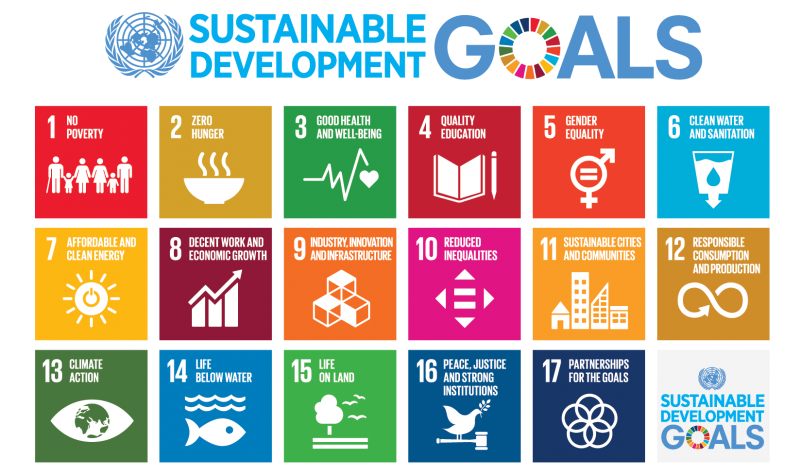 Consider the gender pay gap in your company, if it highlights a weakness, put processes in place to shift that gap
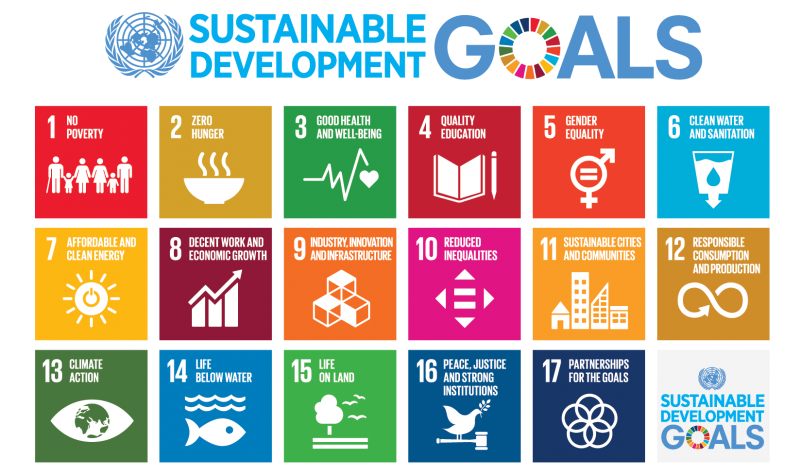 Implement a Cycle to work scheme
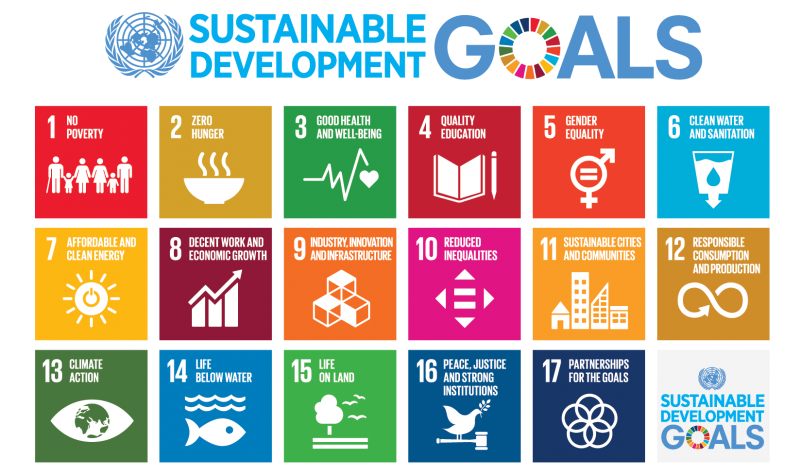 Install improvements to reduce water use
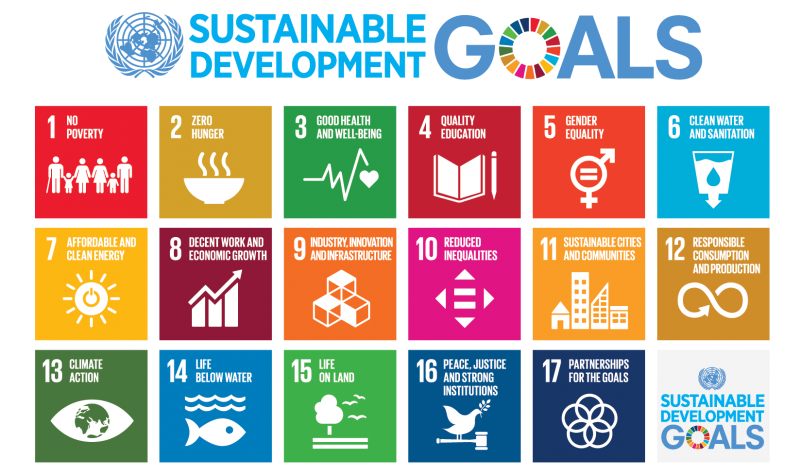 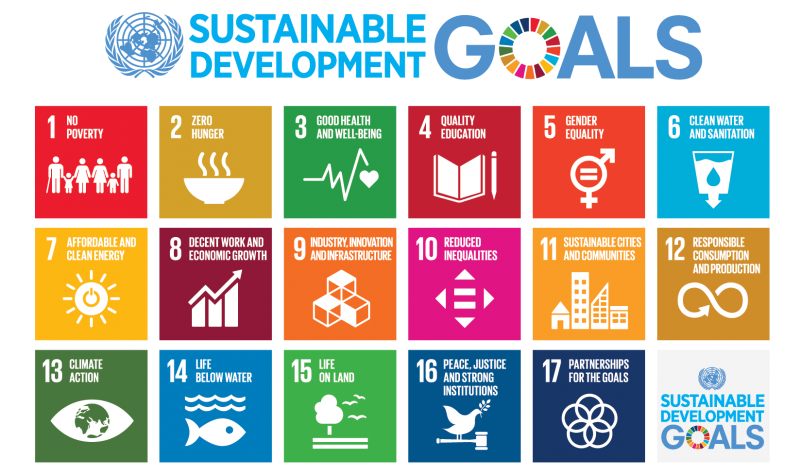 Measure your company against the EDI measures in the FCA's CP21/24 - Diversity and Inclusion on Company Boards and Executive Committees
Switch to a renewable energy tariff
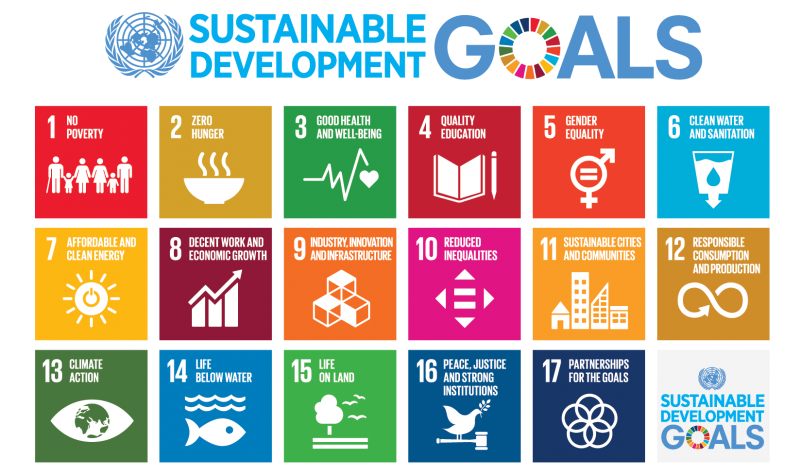 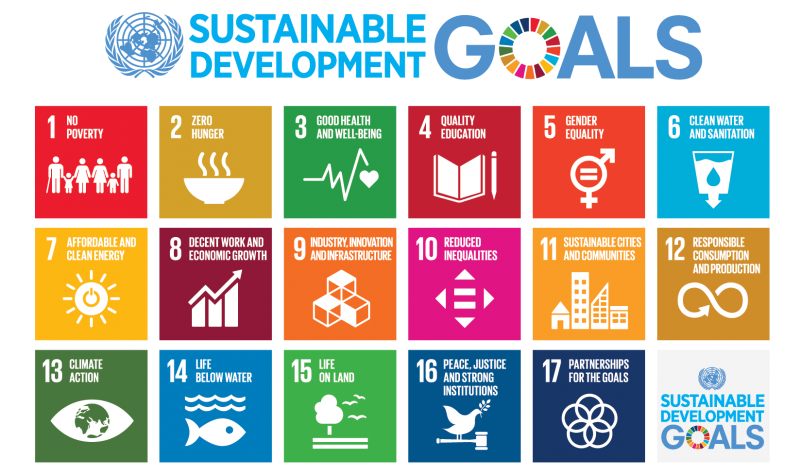 Support and encourage staff to volunteer in the community
Take an employee engagement survey - ensure your staff feel valued, included and have work suitable for their circumstances
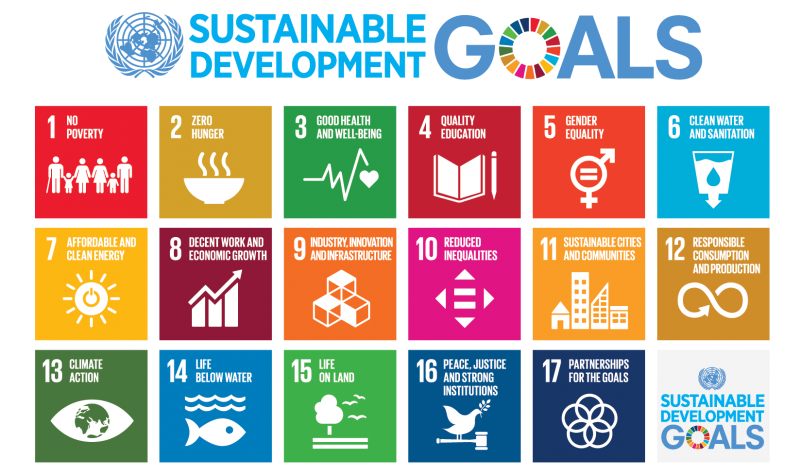 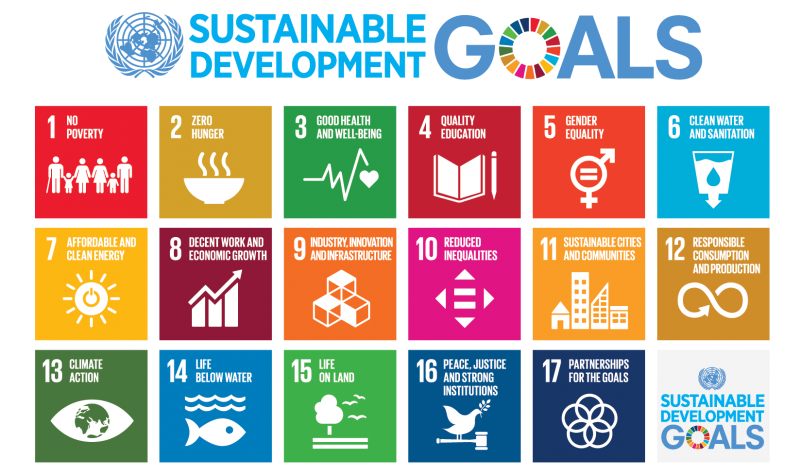 Are your outputs/waste someone else’s inputs - partner with them to create a circular use of materials
Reduce your paper usage - switch to electronic payslips
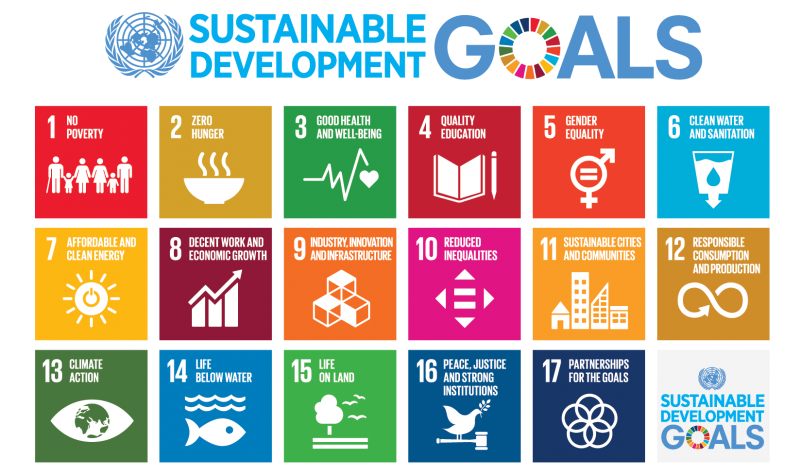 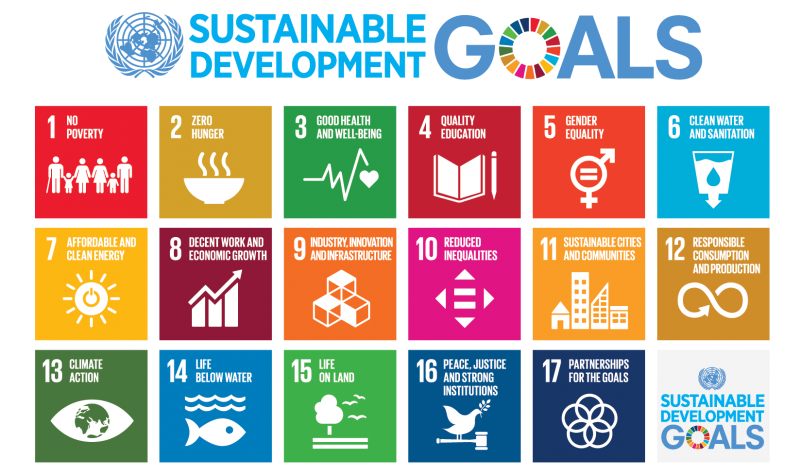 Support and promote the development and implementation of your organisation's strategy to reach net zero
Train staff in peaceful debate and dialogue techniques, to improve empathy and enable supportive feedback
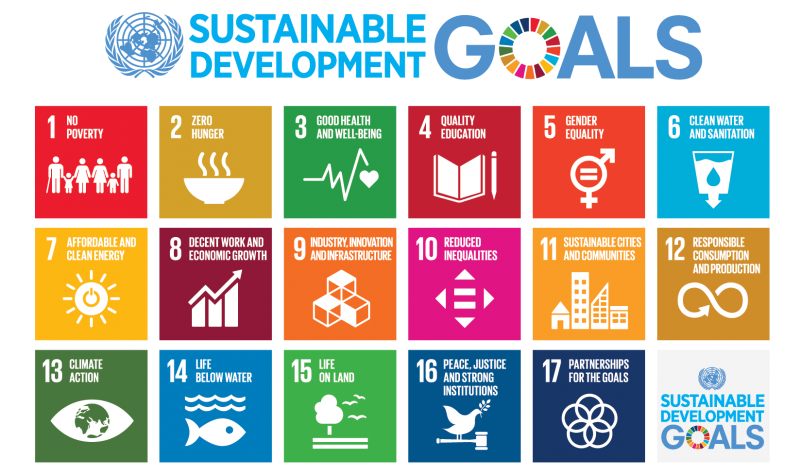 Ensure your work canteen sources sustainable (MSC) seafood
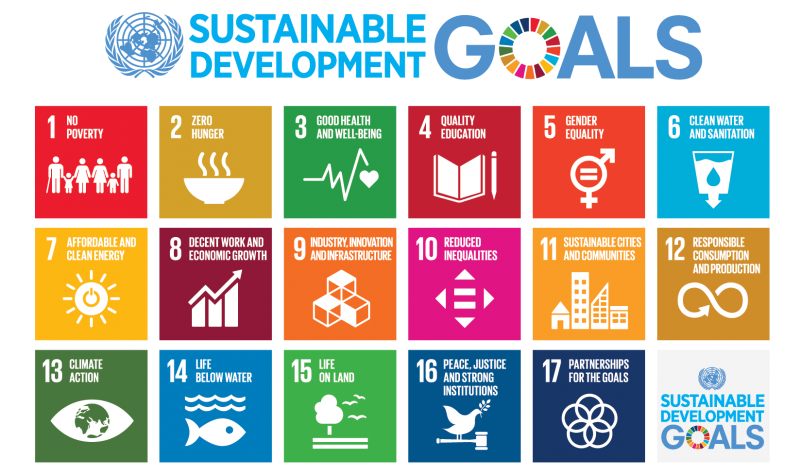 Use social and business networks to encourage others to support the SDGs by sharing your activities with them
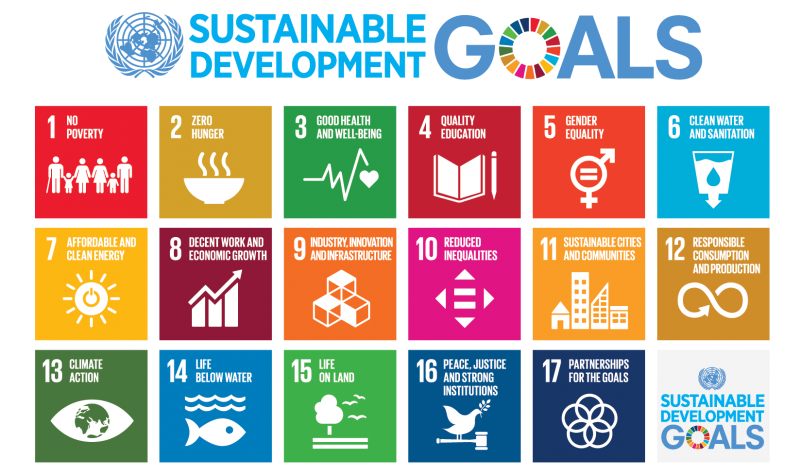 Find space to encourage wildlife with nest boxes and other habitat support